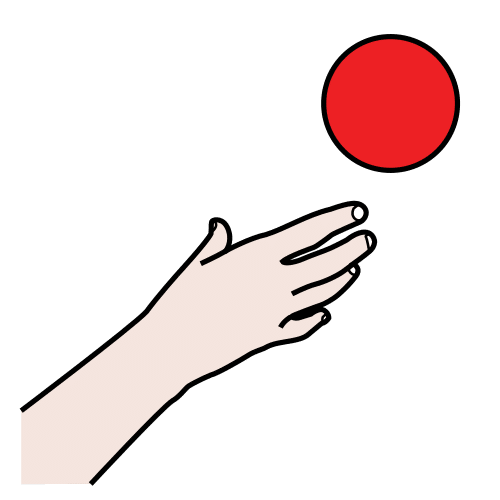 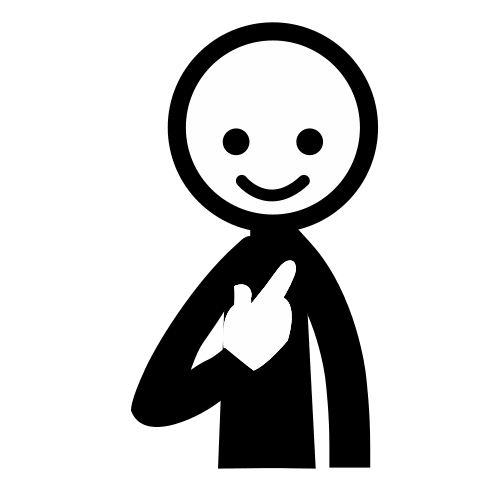 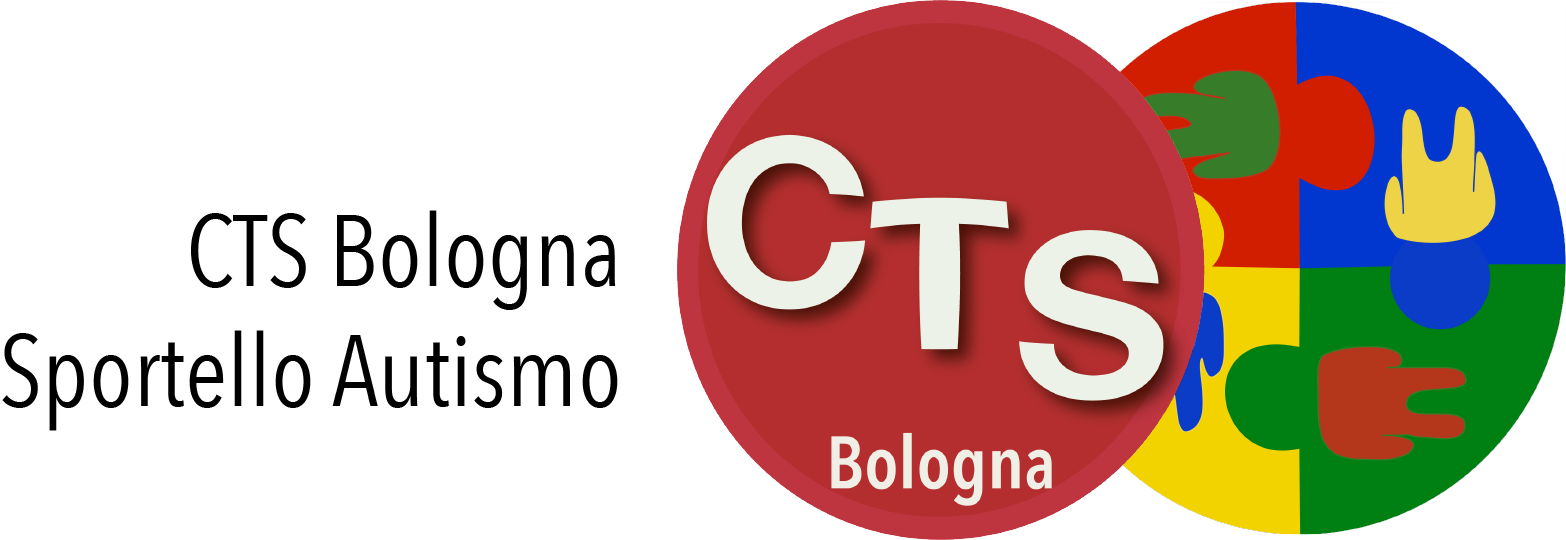 Progetto Affrontiamo l’emergenza
PARRUCCHIERE
TABELLA DI
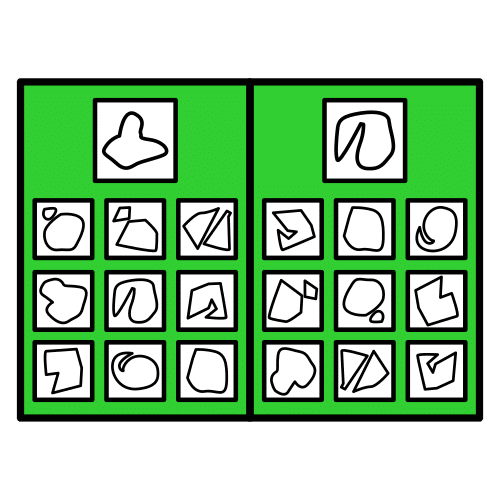 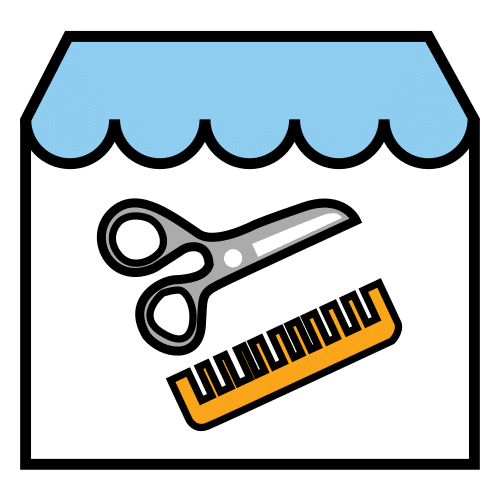 COMUNICAZIONE
IO
VOGLIO
BUONGIORNO
MALE
BENE
GRAZIE
ASPETTARE
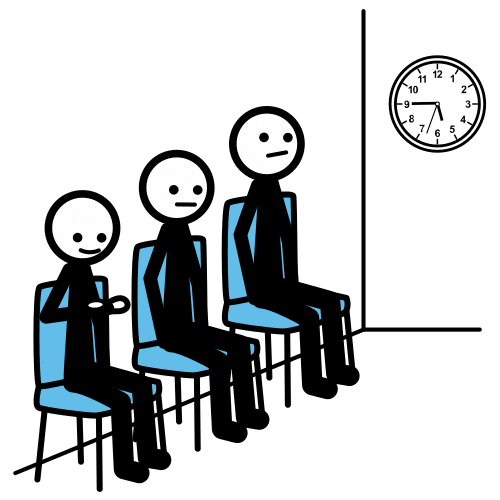 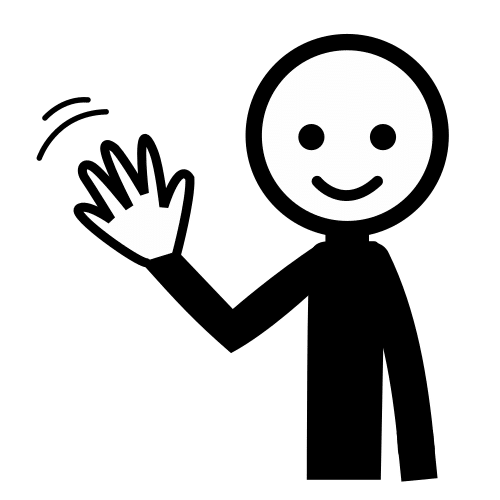 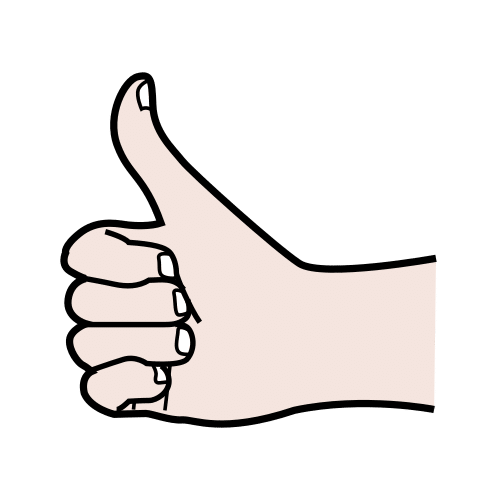 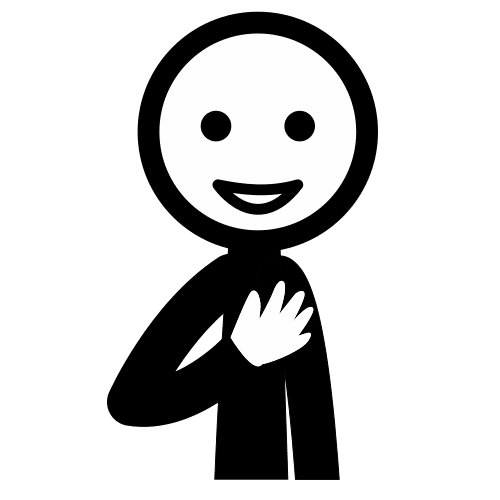 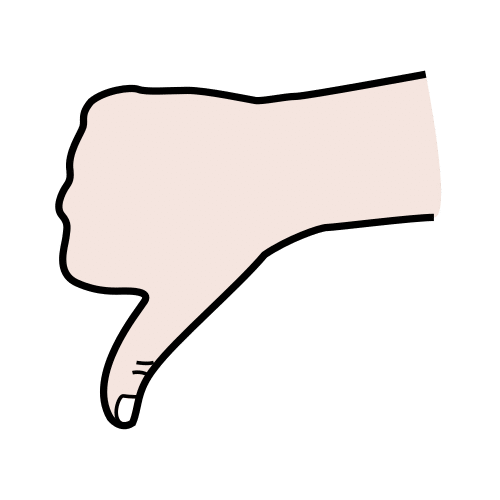 LAVARE
COLORARE
TAGLIARE
ASCIUGARE
ASCIUGARE CON IL  FON
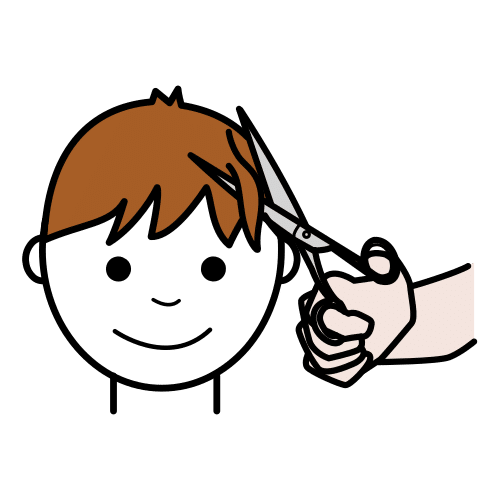 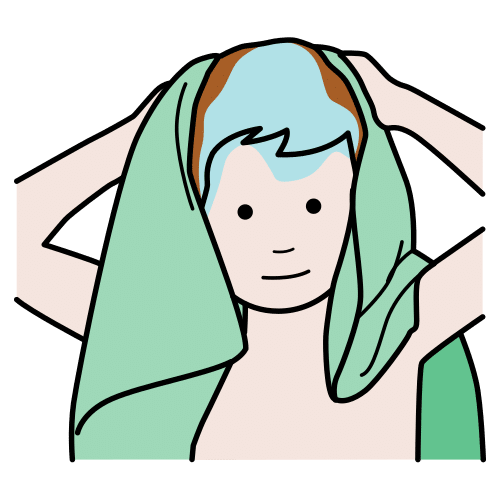 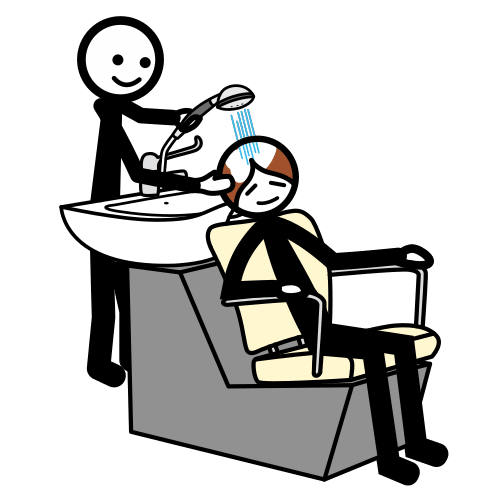 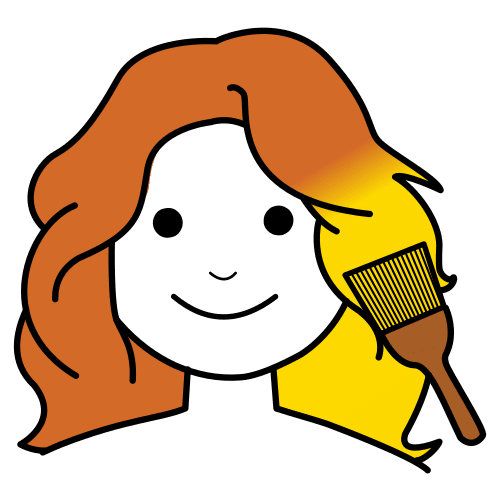 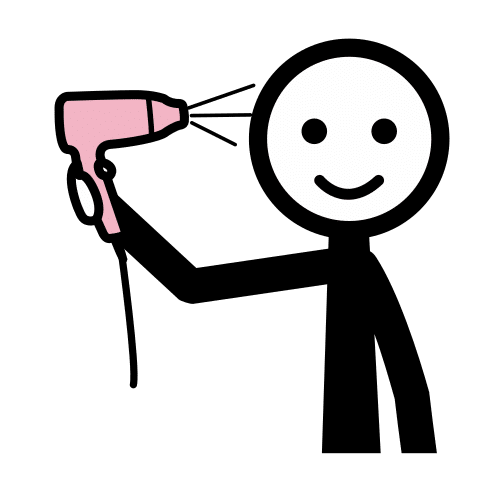 PHON
RASOIO
PETTINE
SPAZZOLA
FORBICI
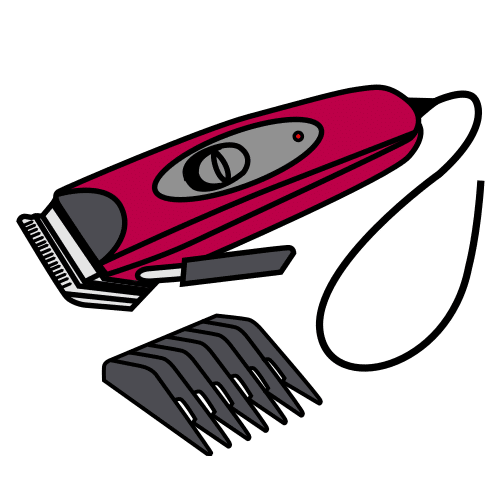 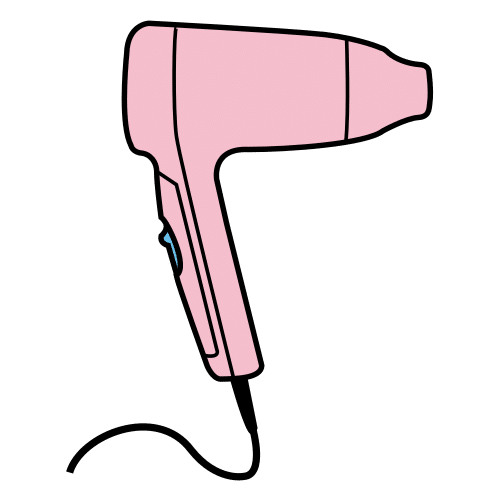 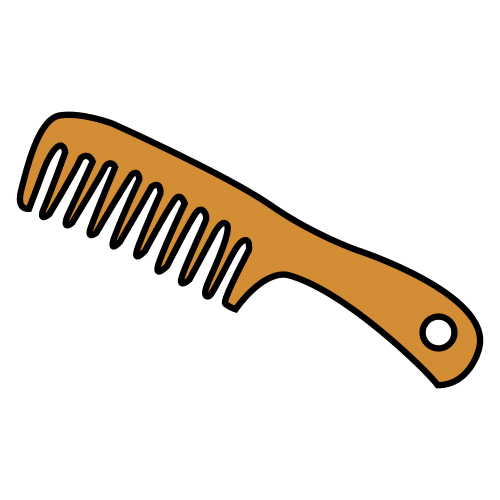 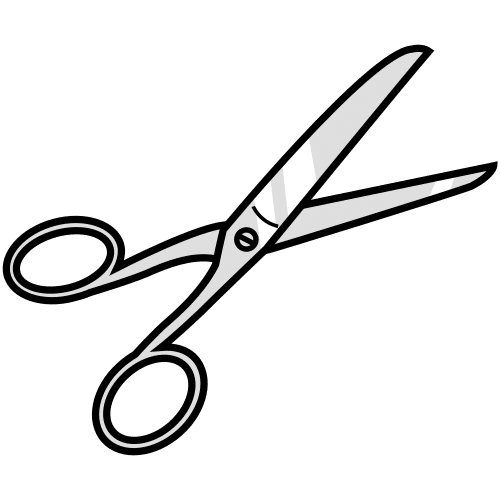 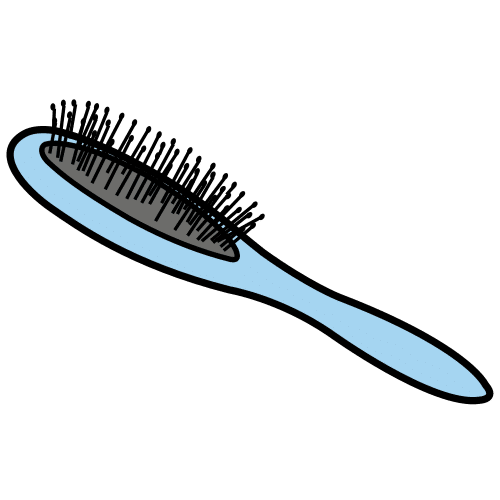 PIASTRA
SHAMPOO
BALSAMO
CREMA
GEL
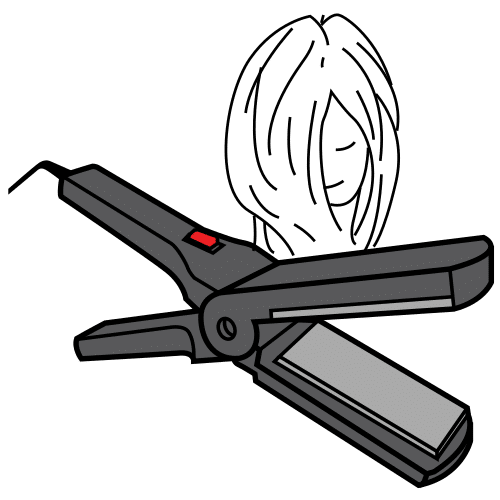 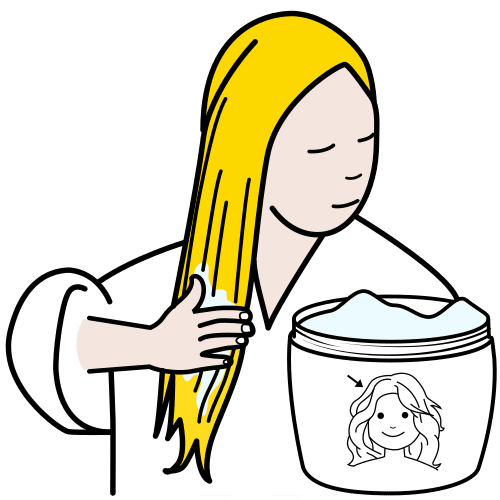 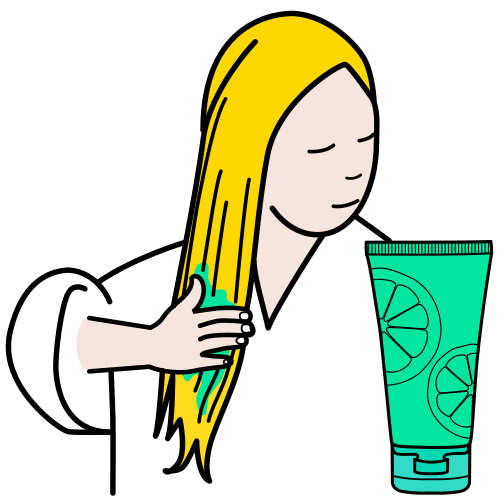 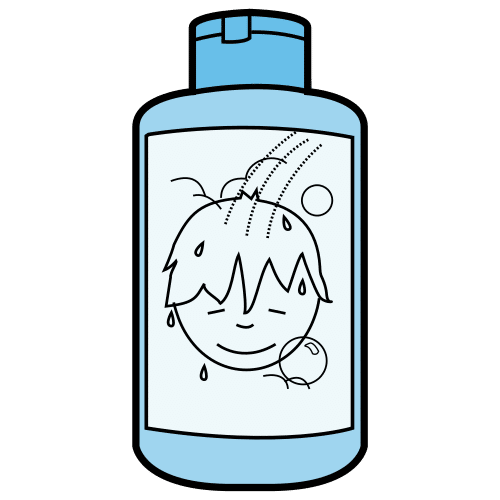 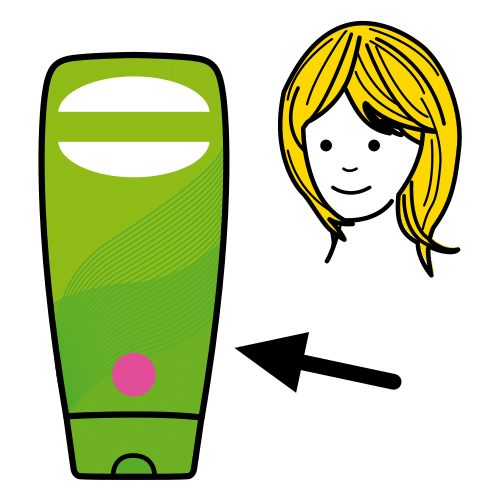 ASCIUGAMANO
POLTRONA
CAPELLI
MANTELLA
LAVATESTA
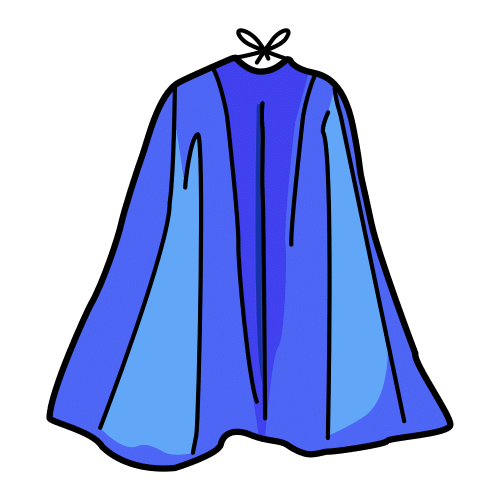 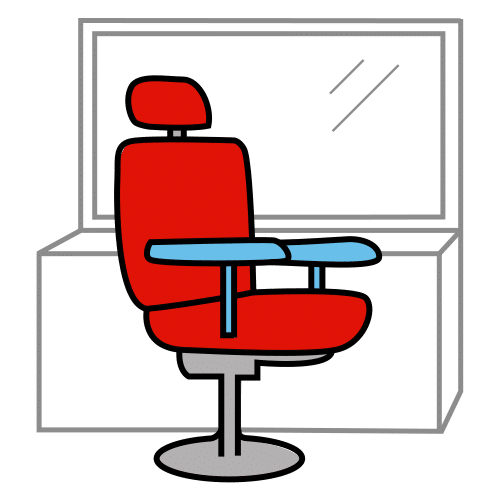 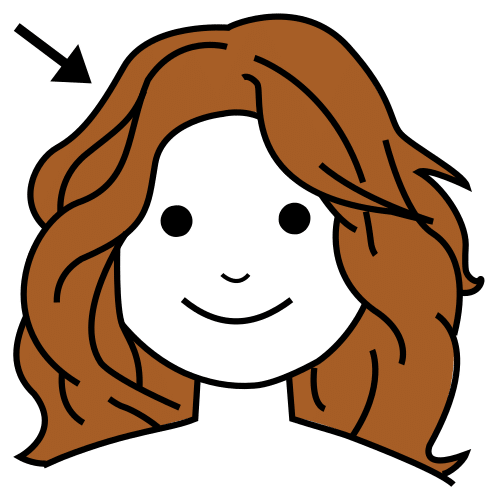 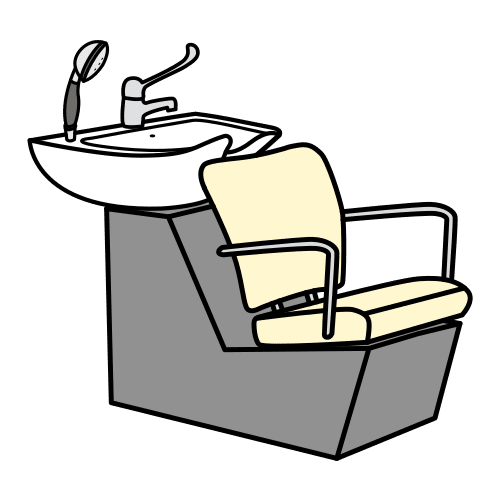 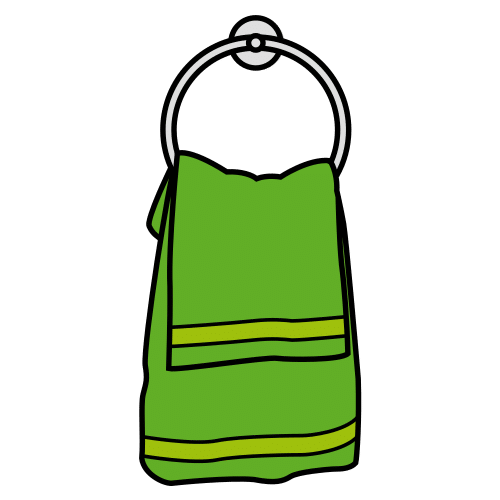 FRANGIA
CAPELLI LUNGHI
CAPELLI CORTI
CAPELLI LISCI
CAPELLI RICCI
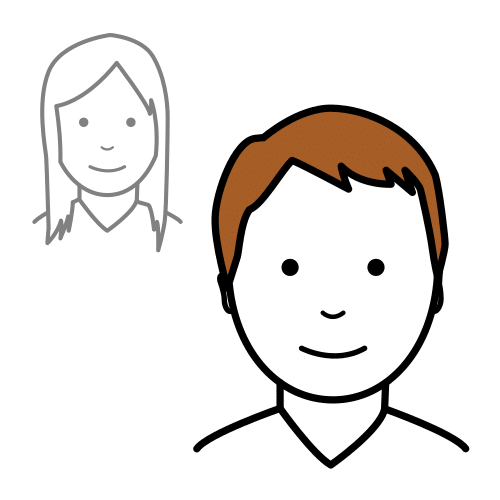 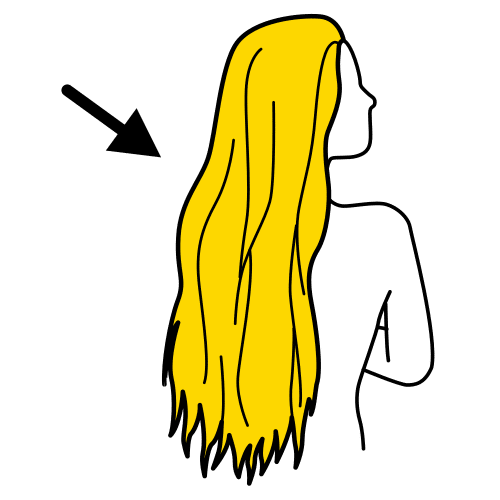 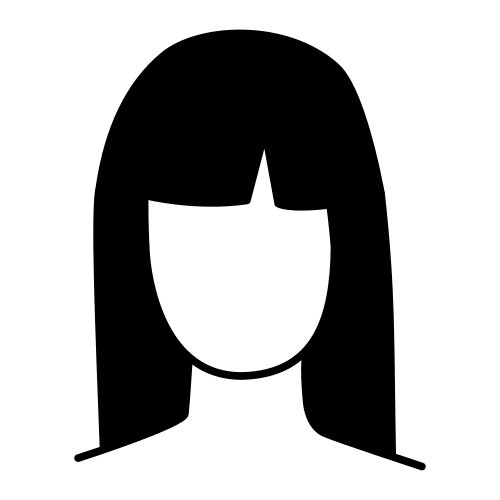 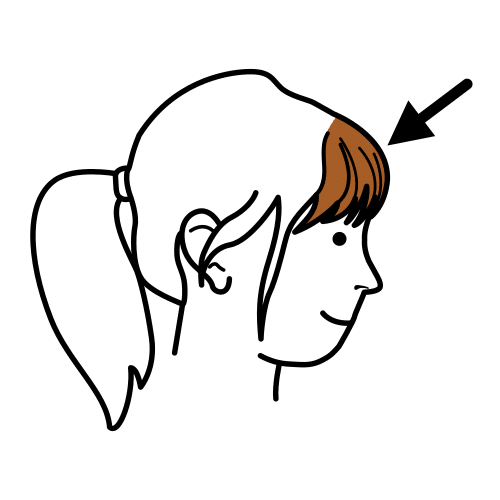 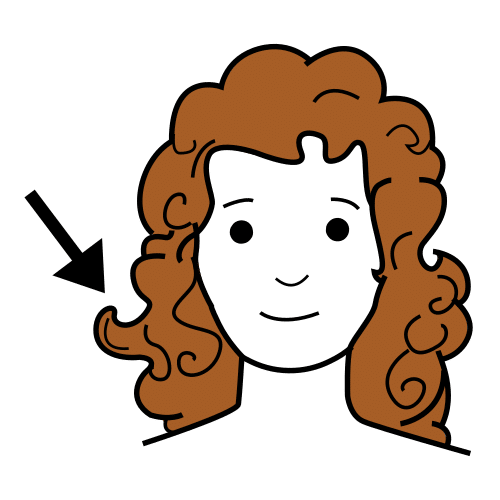 Autore dei pittogrammi: Sergio Palao. Origine: ARASAAC (http://www.arasaac.org). ​Licenza: CC (BY-NC-SA). Proprietario: Governo di Aragona (Spagna)​. Traduzione e adattamento a cura di CTS Bologna
VORREI PAGARE
CARTA
FATTURA
RECLAMO
CONTANTI
QUANTO COSTA
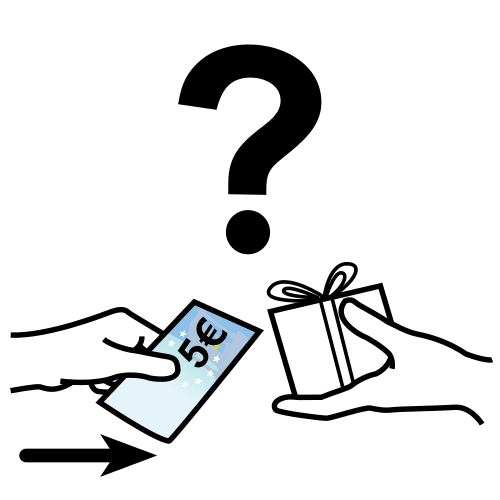 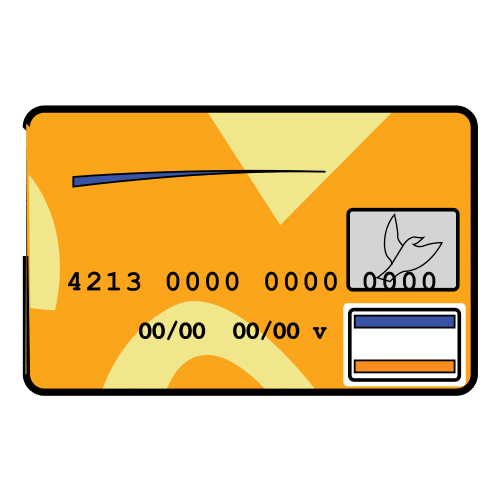 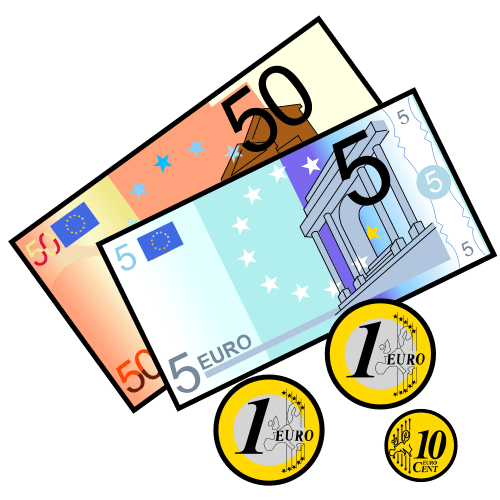 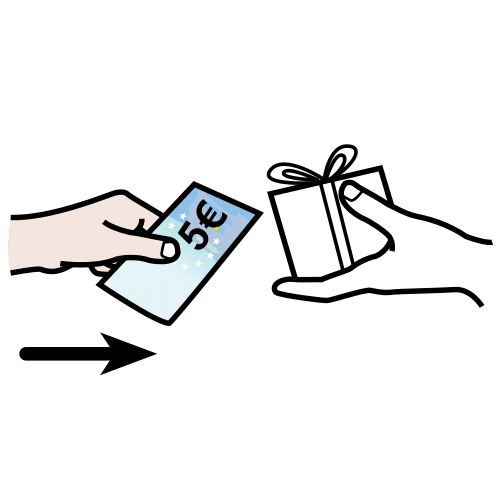 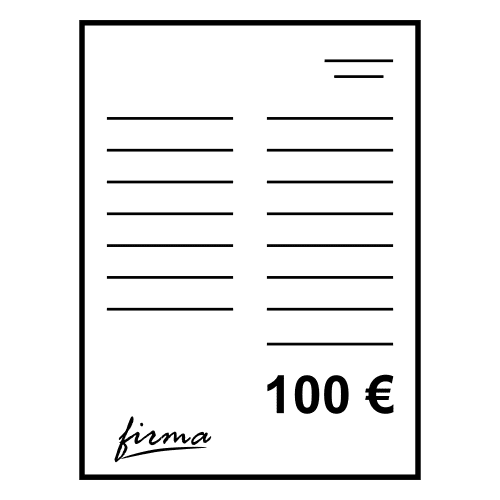 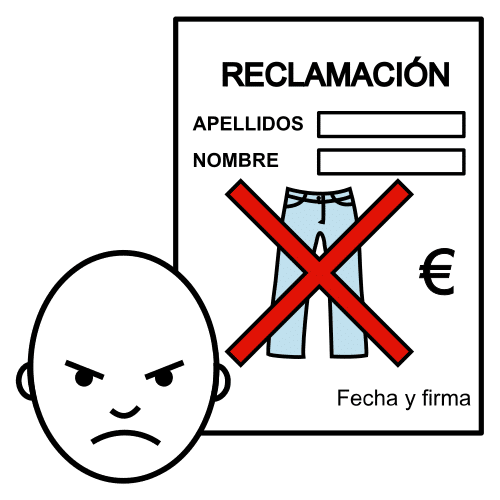 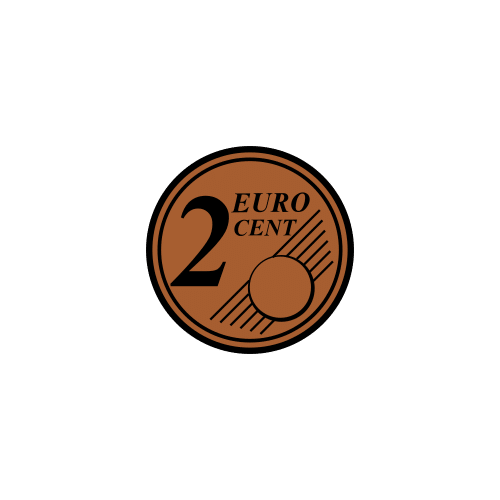 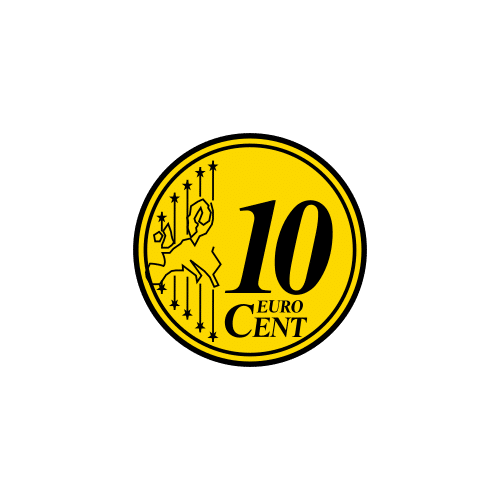 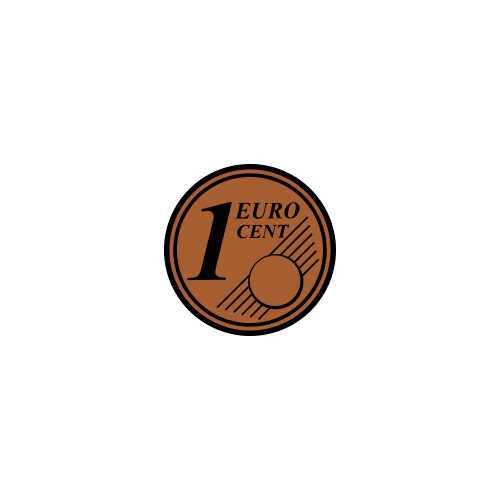 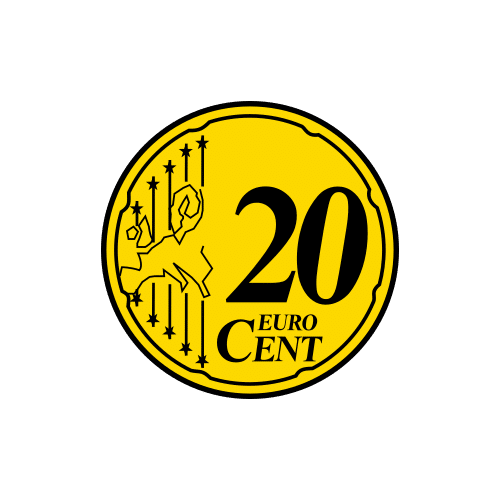 DENARO
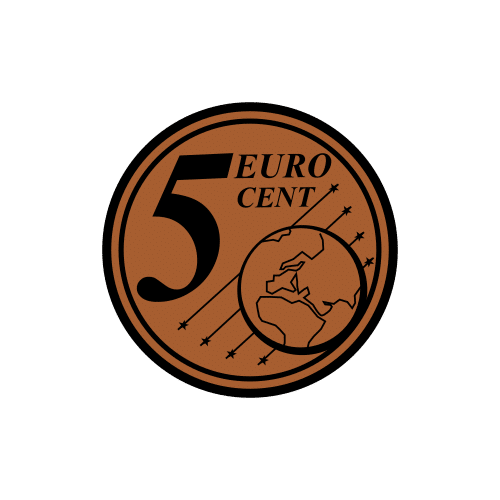 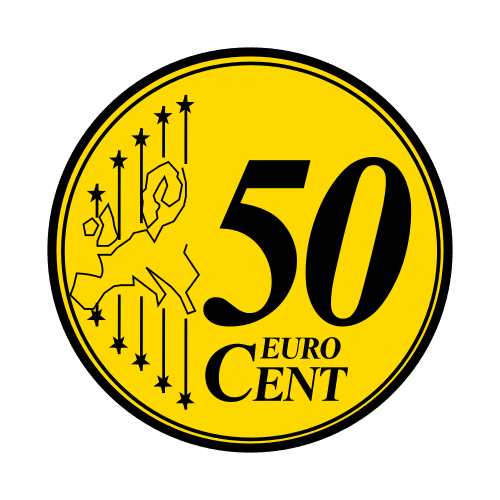 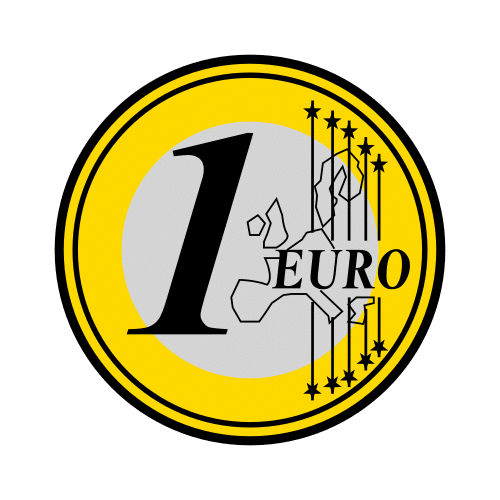 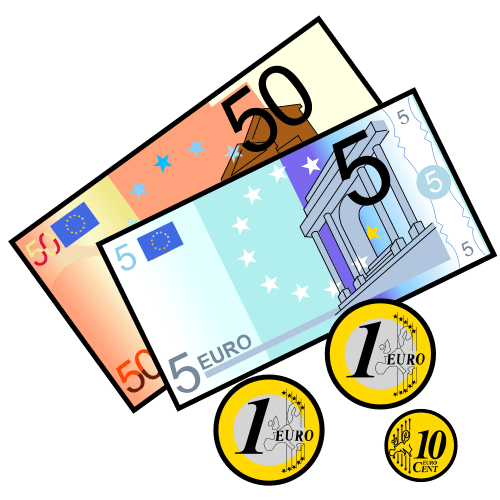 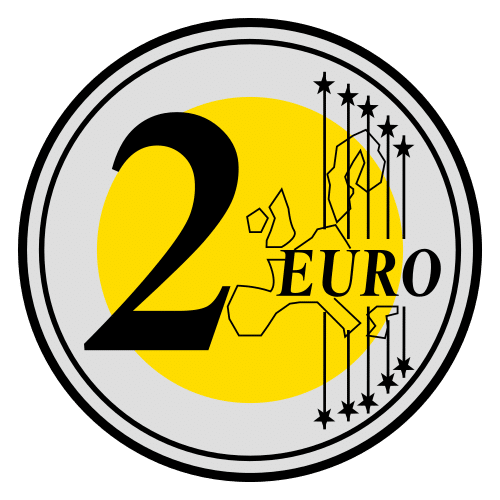 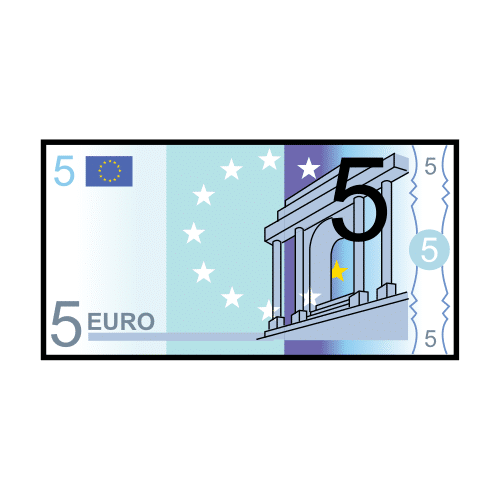 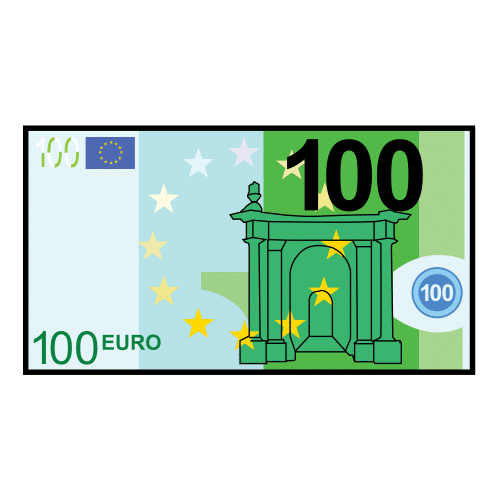 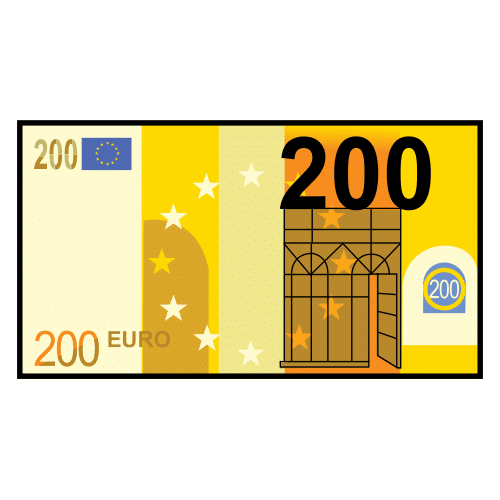 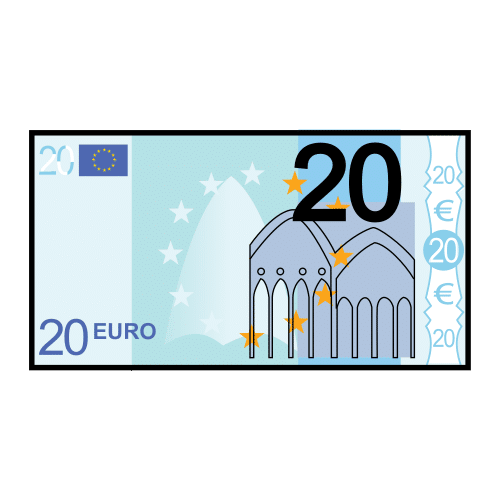 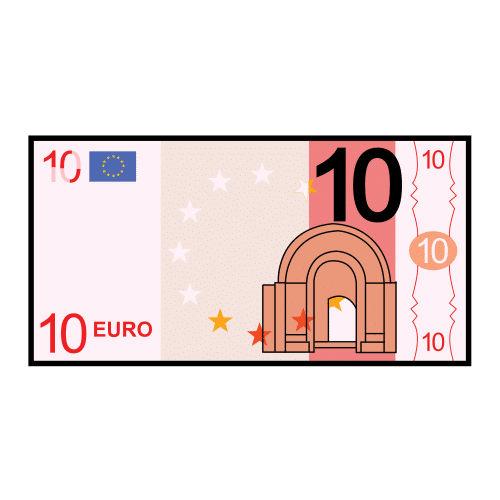 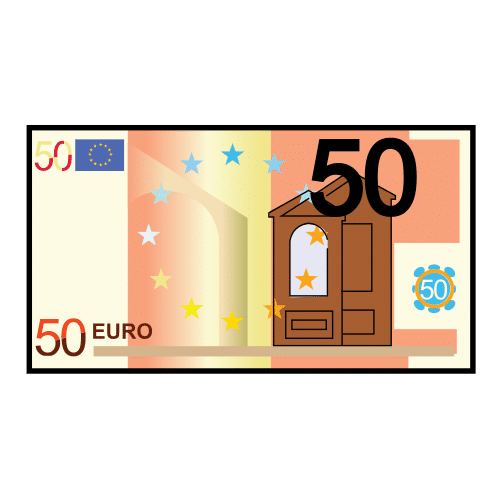 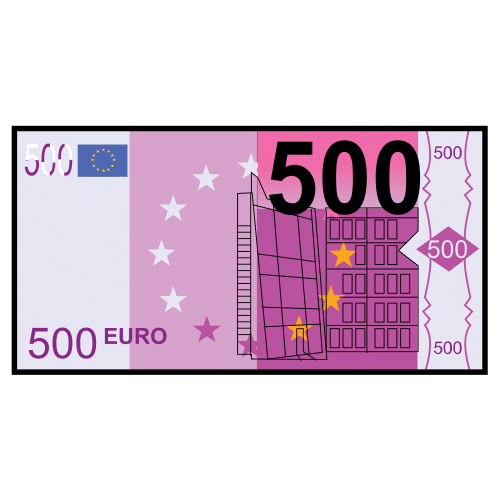 NERO
BLU
ROSSO
GIALLO
VERDE
ROSA
ARANCIONE
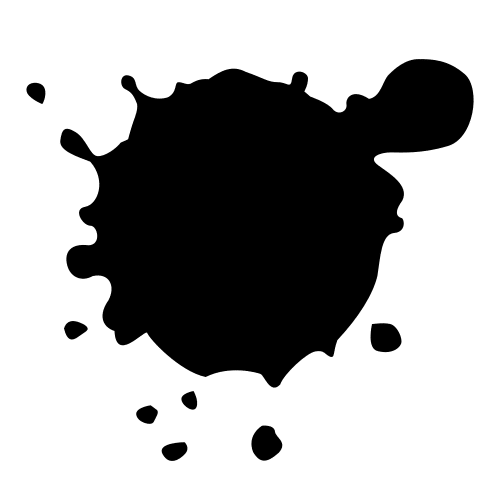 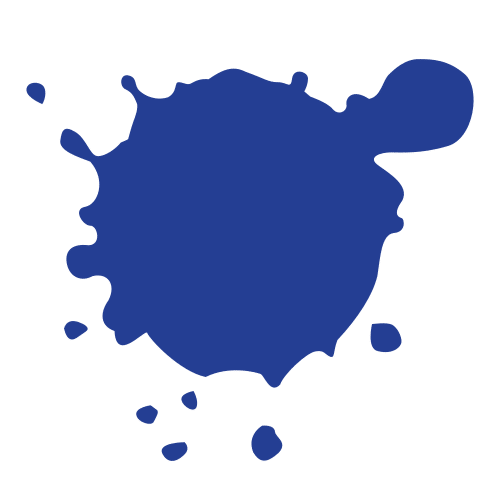 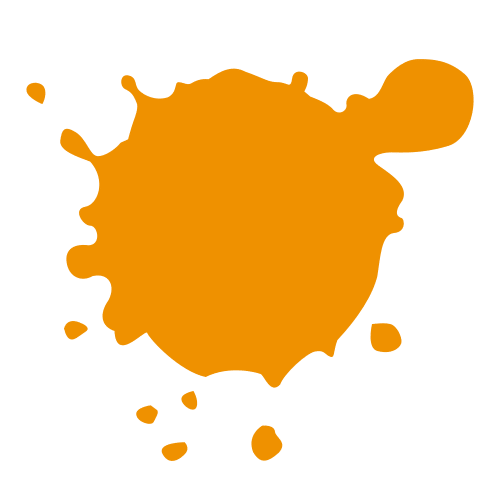 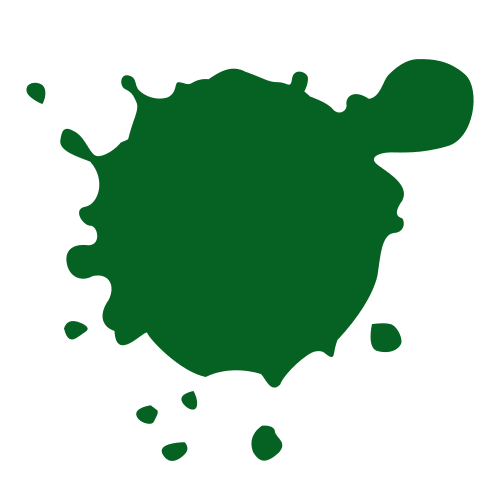 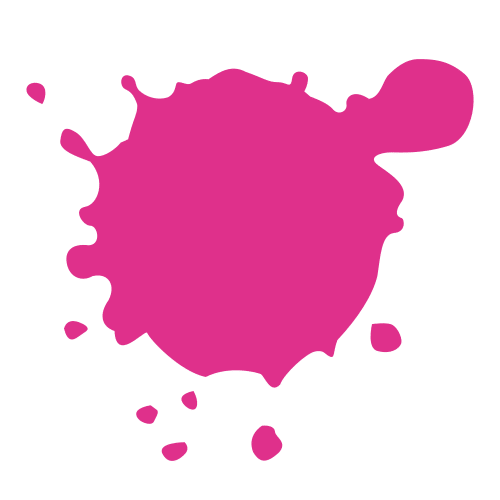 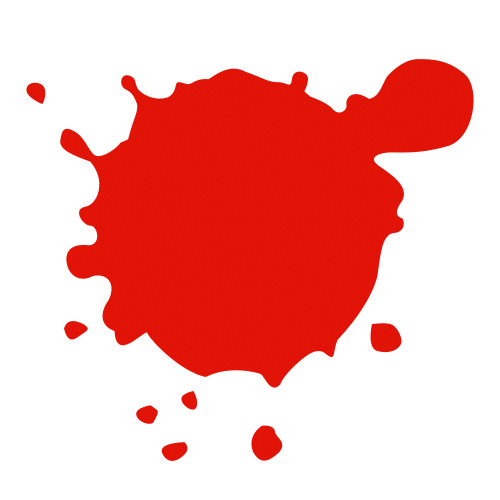 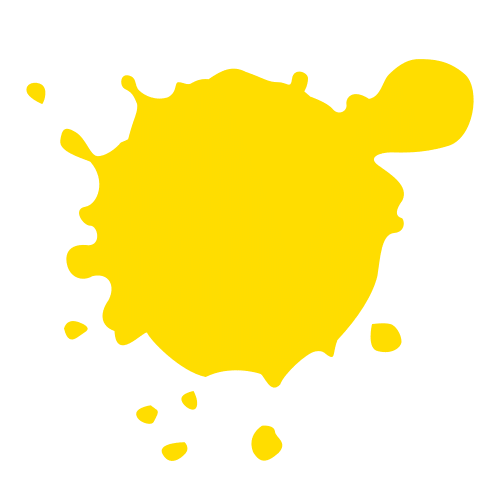 AZZURRO
GRIGIO
MARRONE
VIOLA
BIANCO
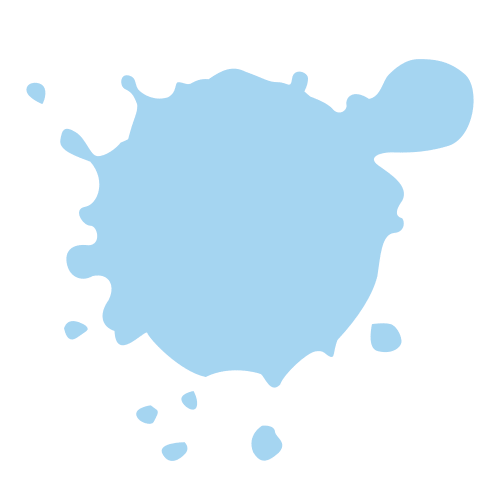 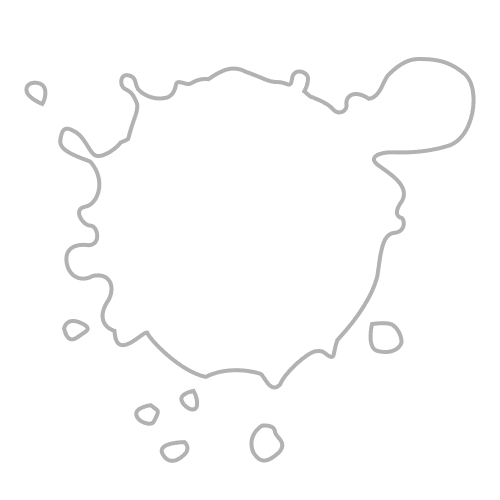 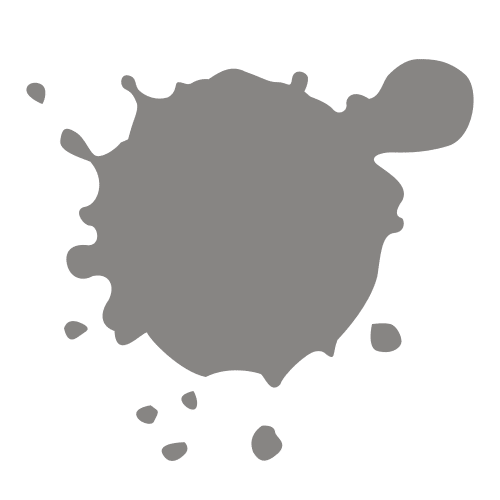 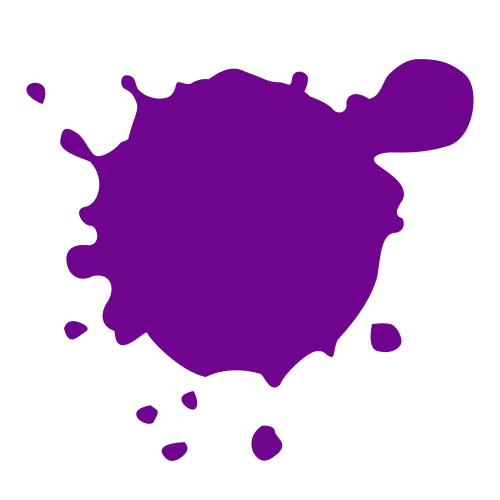 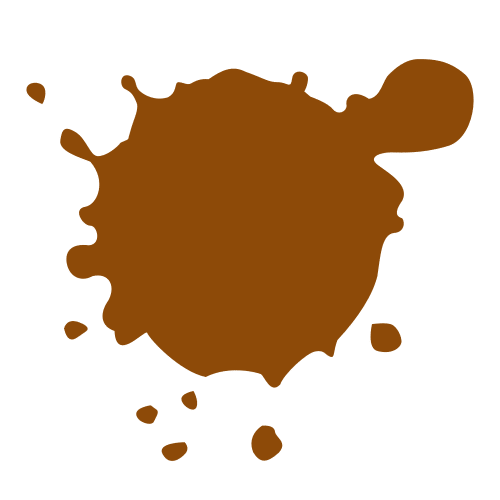 Autore dei pittogrammi: Sergio Palao. Origine: ARASAAC (http://www.arasaac.org). ​Licenza: CC (BY-NC-SA). Proprietario: Governo di Aragona (Spagna)​. Traduzione e adattamento a cura di CTS Bologna